Konstruktivismus a metody kritického myšlenív informačním vzdělávání
Předmět Informační vzdělávání

Pavlína Mazáčová
Rámcový obsah
2
Konstruktivistické pojetí výuky
Trojfázový model učení
Vybrané metody aktivizující vysokoškolskou výuku
Vzájemné vztahy lektora a studenta v edukačním procesu
3
Vyučování orientované 
na učitele / lektora
Vyučování orientované 
na studenta / žáka
Konstruktivismus a prekoncepty
4
Prekoncept = původní a spontánní představa studenta o tématu (učivu, problematice, světě) 

Didaktická práce s prekoncepty 
Vyjadřování prekonceptů - cílem je diskuse, reorganizace prekonceptů 
Boj proti prekonceptům – cílem je zpochybnění prekonceptů, vyprovokování konfrontace s nimi
Schémata výuky
5
Třífázový model učení  E-U-R
6
Základní metodika využívání prekonceptů 
v učení a v designování vzdělávacího procesu

E = Evokace

U = Uvědomění si významu informací

R = Reflexe
Společnost Kritické myšlení
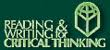 7
V ČR rozvíjí a propaguje metodu třífázového modelu učení v rámci programu Čtením a psaním ke kritickému myšlení

Zdroje:
http://www.respektneboli.eu/pedagogove/archiv-metod
www.kritickemysleni.cz
EVOKACE
8
Shrnutí dosavadních znalostí o předkládaném tématu (studenti)
Práce s prekoncepty (vlastními interpretacemi poznání)
Motivace 

Cíl metod v evokační fázi:
vzbudit zájem studentů
vzbudit zvědavost
pomoc  s formulováním záměrů a cílů
Metody vhodné pro EVOKACI
9
http://www.respektneboli.eu/pedagogove/archiv-metod
ANO – NE
Brainstorming ve dvojicích
Brainstorming skupinový
Kostka
Myšlenkové mapy
Vennův diagram
Volné psaní
T-graf
Zpřeházené věty
Metoda ANO - NE
10
Využití: v evokaci  (reflexi) k opakování probraného učiva
Postup:
Učitel diktuje otázky a studenti na papír píší odpovědi ANO /NE
Společné hodnocení odpovědí (+ pochvala)

Příklady otázek (opakování učiva):
1. Fond pojištění vkladů je státním fondem ANO – NE
    (FPV – je právnickou osobou a je zapsán v obchodním rejstříku) 
2. Zdrojem fondu pojištění vkladů jsou především příspěvky od bank ANO – NE
Metoda BRAINSTORMING (bouře mozků)
11
Využití: evokace výuky
Cíl: získat co nejvíce návrhů řešení problému a jejich rychlé posouzení 
Metoda demonstruje dosavadní (aktuální) znalosti studentů, shrnuje nápady a představy o řešení určitého problému (o tématu, o učební látce) 
 
Postup: 
volnost a nevázanost myšlenek
žádná kritika nápadů 
každá myšlenka se zaznamenává
hodnocení nápadů až v poslední fázi
Metoda KOSTKA
12
Použití: fáze evokace

Postup:
Učitel stanoví téma, o kterém se bude z různých hledisek na stranách kostky přemýšlet
Učitel postupně hází kostkou, na jejíchž stranách má uvedeny pokyny: popište, porovnejte, asociujte, analyzujte, aplikujte, argumentujte
Studenti se volným psaním vyjádří během 2-4 minut k tématu tak, jak udává pokyn, který „padl“ na kostce
Učitel proháže všechny strany kostky a studenti skončí psaní,
Závěrečná diskuse ve dvojicích, společně
Metoda KOSTKA
13
Metoda T-graf
14
Použití: evokace, případně uvědomění si významu
Cíl: znázornění a zaznamenávání binárních („ano/ne“ a „pro/proti“) či srovnávacích/protikladných reakcí v diskusi 

Postup:
Učitel vyzve studenty, aby v  pěti minutách zapsali na levou stranu T – grafu co nejvíce argumentů „ano“/ „pro“ k předloženému tématu (textu)
V dalších pěti minutách zapíší do T-grafu na pravou stranu co nejvíce argumentů pro „ne“ / „proti“ k danému tématu (textu)

 Příklad: euhtanasie, jaderná energie, prolomení limitu těžby  
 nerostných surovin
Metoda Vím – Chci vědět – Dozvěděl jsem se
15
Použití: postupně ve všech fázích výuky
 
Postup:
1. Rozdělíme tabuli nebo veliký list papíru na tři široké sloupce, které označíme Vím – Chci vědět – Dozvěděl jsem se (o totéž požádáme studenty).
2. Seznámíme studenty s tématem, kterému se hodláme věnovat – např. Digitální stopa.
3. Zeptáme se studentů, zda o daném tématu už něco vědí.
4. Pokračujeme tak dlouho, dokud nezískáme několik klíčových faktů, kterými jsou si studenti dostatečně jisti.
5. Zapíšeme je do sloupce Vím a požádáme studenty, aby totéž udělali ve svých sešitech.
6. Máme-li už několik návrhů k tématu, roztřídíme je spolu se studenty do kategorií.
Metoda Vím – Chci vědět – Dozvěděl jsem se
16
7. Aktivizujeme studenty k tomu, aby vzniklé kategorie ještě doplnili nějakými myšlenkami.
8. Body nejistoty  a pochybností zapíšeme do sloupečku Chci vědět.
9. Do téhož sloupce také zapíšeme, co by studenty zajímalo, co by se chtěli o tématu dozvědět.
10. Vyzveme studenty, aby ke každé kategorii vytvořili nějaké otázky.
11. Studenti čtou a pracují s textem. 
12. Pokud na své otázky v textu našli odpověď, zapíší tuto skutečnost do sloupce  Dozvěděl jsem se.
13. Do tohoto sloupce úplně dole zaznamenáme i další informace, které jsme předem nepředpokládali a na které jsme se neptali.
Metoda Vím – Chci vědět – Dozvěděl jsem se
17
Uvědomění si významu
18
Zprostředkování nových poznatků, vlastního vzdělávacího obsahu

Konstruování nových znalostí, dovedností a postojů 
    v interakci prekoncept – vzdělávací obsah
Metody pro UVĚDOMĚNÍ SI významu
19
I.N.S.E.R.T.
Řízené čtení (čtení s otázkami)
Podvojný deník
Interaktivní výklad
Učíme se navzájem
Dvojitý zápisník
20
Použití: v druhé fázi učení, tedy v uvědomění si významu nových souvislostí
Metoda umožňuje písemně reflektovat text – odborný i umělecký 
V závěru výuky (v rámci reflexe) pak můžeme s metodou pracovat několikerým způsobem
Popis metody:
Volnou stránku rozdělíme svislou čarou na dvě poloviny.
Na levou stranu si vypisujeme citát - slova, věty, ucelené myšlenky, pasáže, které nás zaujaly. 
Na pravou stranu k nim zapisujeme svůj komentář.
Metoda I.N.S:E.R.T.
21
Jedna ze základních metod kritického myšlení
Použití:  ve fázi uvědomění  – při četbě odborného textu
Základem je systém několika značek 

Metoda INSERT při četbě pomáhá:
získat z textu informace
analyzovat text při prvním čtení
vybírat informace podle důležitosti
třídit informace na známé, nové – důvěryhodné, nedůvěryhodné
propojovat známé s novým
Metoda I.N.S.E.R.T.
22
REFLEXE
23
Student 
si dělá nový „pořádek“ v tom, co se naučil, formuluje závěrečné pochopení po svém 
hledá, propracovává a vytváří svými slovy smysluplné znění svých myšlenek, názorů apod.
přichází na to, co se dozvěděl, díky předchozím fázím, a uvědomuje si hranice svého (ne)chápání
staví novou strukturu z původních i nových poznatků a otázek, obaluje je podrobnostmi, ujasňuje si souvislosti
REFLEXE
24
Týká se
 cílů učení věcnému obsahu – Co jsem se naučil, měl pochopit, zvládnout?
 procesu učení – Jak jsem se učil?
Student si ujasňuje postupy učení a myšlení, kterými dospěl k novým informacím a pochopení
Uspokojení z vědění, radost, zvědavost, co bude dál
Reflexe EVOKUJE nové nápady 
Reflexi je TŘEBA zařadit v každé vyučovací jednotce
Fáze reflexe – pedagogické omyly
25
Spěch

Výklad

Kontrolování	
					
Vyrušování
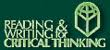 Metody vhodné pro reflexi
26
Brainstorming ve dvojicích
Skupinový brainstorming
Klíčová slova
Zpřeházené věty
Myšlenkové mapy
I.N.S.E.R.T.
Pětiminutové pojednání
Podvojné deníky
Poslední slovo patří mně
Volné psaní
Pětilístek
Kostka
Třídílný zápisník
Srovnávací tabulka
T-graf
Vennův diagram
Záznamy z učení
Metoda Předvídání
27
Použití: především ve fázi reflexe
 
Postup:
Učitel definuje problém, popíše určitou situaci, probere učební téma
Použije pro podnícení studentů k zamyšlení „provokativní otázku“
Student tak na základě známých faktů a daných podmínek předvídá, k čemu by mohlo dojít.
 
Příklad témat:
Technologie
Co nastane, když správně nezaložím obvodové zdivo?
Ekonomika
Co se stane na trhu z ekonomického hlediska, pokud se rapidně zvedne celosvětová cena ropy? 
Jaký dopad nastane v případě, že ČR bude mít v následujících letech několikanásobně větší import než export?
Metoda SNĚHOVÁ KOULE
28
Použití: fáze reflexe v trojfázovém modelu učení
Cíl: nabalování poznatků, procvičování 
 
Postup:
1. Učitel zadá téma, otázku.
2. Určí čas, po který má student možnost celou věc si dobře promyslet.
3. Po uplynutí stanovené doby studenti začnou o daném promyšleném tématu diskutovat ve dvojicích. I tato diskuse je omezena časem.
4. Poté se dvojice sloučí ve čtveřici a celý proces se opakuje.
5. Nakonec se čtveřice sloučí ve skupinu osmi studentů, a to celé pokračuje dál tak, až se skupiny sloučí v jednu celou skupinu.
Metoda SNĚHOVÁ KOULE
29
Metoda Vennův diagram
30
Použití: v reflexi 
Přehlednější vizualizace kontrastu myšlenek a styčných oblastí, zdůraznění rozdílných rysů textů nebo témat, ale zároveň zaznamenání toho společného
Postup s příkladem:
Učitel vyzve studenty, aby do jednoho kruhu zaznamenali skutečnosti týkající se první pomoci u postiženého v bezvědomí se zachovanými životními funkcemi
Posléze studenti doplní do druhého kruhu skutečnosti týkající se první pomoci u postiženého v bezvědomí se zástavou dechu i oběhu
Poté studenti ve dvojicích porovnají své výsledky a společně mohou do průniku kruhu sestavit společné rysy obou skutečností
Metoda Vennův diagram
31
Metoda Volné psaní
32
Použití: jedna z brainstormingových nebo reflexních metod

Postup: 
Je důležité, aby studenti ještě před tím, než jim přečtete zadání, věděli, že své volné psaní nebudou muset zveřejňovat
Také jim učitel předem řekne, jak dlouho budou psát - většinou 3-5 minut

Metoda pomáhá objevit v sobě nečekané nápady, myšlenky a souvislosti
Metoda Volné psaní
33
Volné psaní pomáhá:
rozvíjet slovní zásobu
formulovat slova i věty 
nebát se hodnocení
učit se od sebe samého
vyjadřovat myšlenky
rozvíjet fantazii (skutečnost)
rozvíjet pohotovost a představivost
vnímat čas
držet se tématu
Význam E-U-R pro studenty
34
Samostatné formulování cílů učení
Aktivní účast při výuce
Bohatá diskuse
Povzbuzování k tvorbě a kladení vlastních otázek
Snazší vyjadřování vlastních názorů
Motivace k učení
Atmosféra respektování názorů
Prostředí pro úvahy nad hodnotami studentů
Stimulace změny
Angažování v procesu kritického myšlení
Kritické myšlení vyššího řádu
35
Pozitiva versus negativatradičních a inovativních edukačních metod
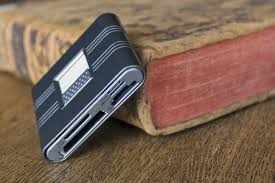 Tradiční edukační metody a formy v (knihovnické) pedagogice
36
Vysvětlování
Výklad
Přednáška
Popis
Práce s textem
Sokratovský rozhovor
Dialog
Pozorování
Předvádění
Práce s obrazovým materiálem
Instruktáž
Moderní edukační metody
37
Reflektují: 
 aktivitu
 samostatnou práci
 tvořivost
 celistvý harmonický rozvoj osobnosti studenta
Další metody aktivní práce studentů (aktivizační)
38
Samostatná práce
Diskusní metody (dialog, rozhovor, diskuse)
Problémová metoda 
Metody inscenační a situační, didaktické hry
Brainstorming a brainwriting
Výukové projekty
Problémově orientovaná práce s moderními technologiemi
Problémově orientované experimentování, laborování

Problémově orientované skupinové a kooperativní vyučování

Problémově orientované exkurze a jiné mimoškolní akce

Další modifikace uvedeného (případové studie, metoda konfrontace, relaxačně aktivizační metody, inspirativní metody – čtení životopisů vědců, kreativní metody … )
Co ovlivňuje volbu edukační metody
39
Cíle a úkoly výuky vztahující se k interakci, jazyku
Obsah a metody daného oboru zprostředkovaného konkrétním předmětem
Úroveň a dispozice studentů
Zvláštnosti skupiny
Osobnost pedagoga – odborná a metodická vybavenost, pedagogické zkušenosti, komunikační dovednosti
Čas daný výuce
Aktivizační metody na přednáškách
40
Přenesme proces učení na studenty:
Studenti doplňují „bílé“ místo v textu nebo schématu
Uspořádají rozházenou strukturu (slov, vět, tvrzení…) – chaos změní v systém
Odhalují a opravují úmyslnou chybu/chyby v textu, schématu, zadání úlohy apod.
Vyřazují ze schématu tématu údaje, které tam nepatří…
Vybírají z několika navržených řešení  to správné a výběr zdůvodní
Odhalují princip předloženého schématu
Identifikují problém a zformulují řešení
Jak získat zpětnou vazbu na přednáškáchkJ
41
Namátkově 
Hlasováním předem připraveného zadání s možnostmi a/b/c 
Zadáním krátké písemné reflexe všem, lístky s odpověďmi studenti  dají na hromádku a některý z nich je rychle přečte a odpovědi vyhodnotí  a představí
Vyzkoušejte aktivizační výukové metody
42
Muší / bzučící skupiny
Kolečka
Diskuse
Případová studie
Svědectví
Rozdílné pohledy
Výzkumné týmy
Práce s textem
Projektová výuka
Muší / bzučící skupiny
43
Použití: v kterékoli fázi vyučování
Studenti – alespoň elementární znalost tématu
Podobná sněhové kouli
Práce ve dvojici, pak ve čtveřici

Cíl: především naučit studenty práci s odborným textem, porovnání výsledků, interpretaci, prezentaci
Kolečka
44
Použití: fáze uvědomění i reflexe
Cíl: rychlé zjišťování znalostí studentů, rozsah…, prověření porozumění novému učivu

Postup:
1. Na tabuli /v prostoru kdekoli napsáno slovo – pojem
2. Skupiny studentů
3. Zapisovatel
4. Předávání nějakého předmětu z ruky do ruky
5. Záznam odpovědí
6. Rekapitulace, hodnocení
Diskuse
45
Použití: fáze evokace, ale také uvědomění 

Cíl: Hlavní vzdělávací metoda zjišťující znalosti, zkušenosti, argumentační dovednosti,  názory a postoje na určité téma
Pro pochopení složitějších a různorodosti názorů
Vhodné je zahájit diskusi kontroverzním názorem!!!, úryvkem z krásné nebo odborné literatury
Jak hodnotit diskusi
46
Aktivní zapojení studenta do diskuse
Zájem o diskutované téma
Dodržování pravidel
Schopnost aktivně naslouchat
Zapojení většiny účastníků
Neodchylování se od tématu
Úroveň verbálního i neverbálního vyjadřování
Případová studie
47
Použití: reflexe – ověření pochopení učiva (na závěr tematického celku, semestru…)

Cíl: skupinové řešení připraveného případu
Provazba akademické výuky a reálného světa
Praktické uplatnění teoretických znalosti

Postup:
Učitel připraví téma + materiál + odkazy na zdroje + otázky pro všechny stejné, ale i jiné téma pro každou skupinu 
Lze zpracovávat jako semestrální práci, ale také v rámci jedné hodiny (např. dvouhodinovky)
ROLE v rámci aktivizace: stanoví učitel pro vyvážení práce, dosažení výsledku - mluvčí, zapisovatel, pracovník s informacemi, pozorovatel…
Případová studie
48
1. Příprava několika případových studií
2. Rozdělení studentů do skupin
3. Vysvětlení postupu…, čas na práci
4. Samostatná práce, písemné a praktické výstupy a závěry, odpovědi na otázky
5. Zprávy mluvčích skupin, diskuse nad závěry
6. Učitel shrne výsledky, porovná, posoudí, vyjasní nejasné, propojí s další výukou
Svědectví
49
Použití: uvědomění + reflexe (ověření pochopení učiva) 
Cíl: Práce s formulováním otázek

Postup:
1. Učitel určí svědka, který připraví 15 minutovou prezentaci zadaného tématu, které před skupinou prezentuje, a opustí prostor třídy
2. Skupiny žáků pro svědka připravují otázky - fáze formulování otázek = klíčová edukační část hodiny
3. Skupiny se shodnou na nejvhodnějších otázkách a dají je společně dohromady

Často bývá svědkem učitel
Rozdílné pohledy
50
Cíl: 
Zkoumání faktů, jevů, zákonitostí z různých úhlů pohledu
Práce s různými zdroji, posílení dovednosti interpretovat informace, třídit je 

Postup:
3-4 členné skupiny
Každá skupina zpracovává téma z jiného úhlu pohledu
Prezentace výsledků prostřednictvím zástupců

Výsledek: pestré a všestranná prezentace tématu v souvislostech – např. příčiny 1. světové války, dětské choroby
Metoda výzkumné týmy
51
Cíl: Spolupráce při zpracování textového materiálu

Využití vědeckých textů a podpora čtenářského vztahu studentů k nim a vztahu k hloubkové vědecké četbě
Stejný text – různé úkoly a úhly pohledu
Autokorektura, vzájemné předávání informací mezi studenty bez zásahu učitele
Výzkumné týmy – průběh
52
1. Učitel vybere téma a určí vzdělávací cíl výuky a časový harmonogram
2. Učitel rozdělí studenty do 4-6 týmů o 4-5 studentech 
3. Učitel rozdá stejný materiál všem
4. Učitel stanoví čas pro práci, prezentaci, hodnocení výsledků…
5. Učitel vysvětlí výzkumným týmům jejich úkol
6. Prezentace výsledků podle pořadí učitelem
7. Záznamy v průběhu prezentace
Výzkumné týmy – typologie týmů
53
Sumarizátoři
Odpůrci
Přitakávači
Oponenti
Příkladi
Aplikátoři
Zvědavci (tazatelé)
Zkoušeči
Práce s textem jako metoda výuky
54
Cíl: 
Sumarizovat různými způsoby text
Kriticky posoudit text z různých pohledů –organizace faktů, přehlednost, srozumitelnost, relevance faktů, příkladů
Číst text s cílem prezentovat 
Číst text s cílem připravit z textu materiál pro diskusi – formulace tématu, otázek, cíle diskuse, diskusní lístky…
Projektová výuka
55
Úkoly pro učitele před použitím metody:
1. Výběr tématu
2. Stanovení cílů
3. Dostupnost zdrojů
4. Příprava studentů
5. Návrh kroků
6. Motivace studentů
Užitečné grafické organizátory
56
Celoživotní pomocníci při učení, plánování, rozhodování
Třídílný zápisník
Myšlenková mapa
Srovnávací tabulka
T-graf
Vennův diagram
Literatura a zdroje - výběr
57
KASÍKOVÁ, Hana. Kooperativní učení, kooperativní škola. 2. vyd. v českém jazyce. Praha: Portál, 2010, 152 s. Školství (organizace). ISBN 978-80-7367-712-1.
PETTY, Geoffrey. Moderní vyučování. 6., rozš. a přeprac. vyd. Překlad Jiří Foltýn. Praha: Portál, 2013, 562 s. ISBN 978-80-262-0367-4.
PRŮCHA, Jan. Moderní pedagogika: Věda o edukačních procesech. 4., aktualiz. a dopl. vyd. Praha: Portál, 2009, 481 s. ISBN 978-80-7367-503-5.
PRŮCHA, Jan, Eliška WALTEROVÁ a Jiří MAREŠ. Pedagogický slovník. 4., aktualiz. vyd. Praha: Portál, 2003, 322 s. ISBN 80-717-8772-8.
VOGEL, Walter. Jak se učí učitelé?: tipy a triky pro každodenní život učitelů. 1. vyd. v českém jazyce. Plzeň: Fraus, 2009, 111 s. Moderní pedagogika v teorii a praxi. ISBN 978-807-2388-516.
ZORMANOVÁ, Lucie. Výukové metody v pedagogice: tradiční a inovativní metody, transmisivní a konstruktivistické pojetí výuky, klasifikace výukových metod. Vyd. 1. Praha: Grada, 2012, 155 s. Pedagogika (Grada). ISBN 978-802-4741-000.
 
http://www.kritickemysleni.cz/aktuality.php
Děkuji vám za pozornost 
58